2 BARE LOTS 
Calamus Country Acres
Location: Near Golf Course Burwell, NEReal Estate Taxes:  2017  - $237.92	Contact:  Harvey Quiring - 308.750.0945Comments:These lots are bare with no improvements and within walking distance to the Calamus Golf Course. Restrictive covenants are available upon request.
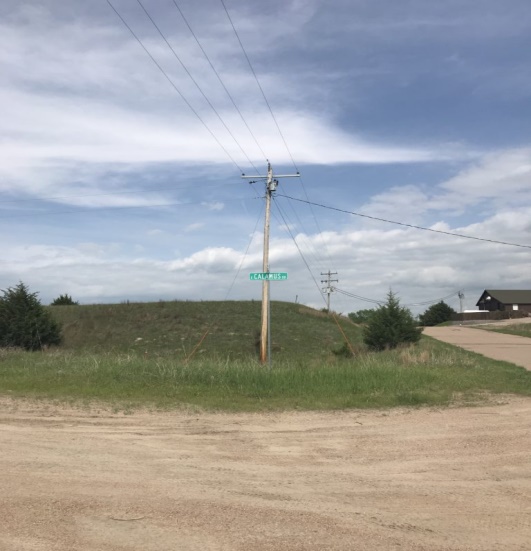 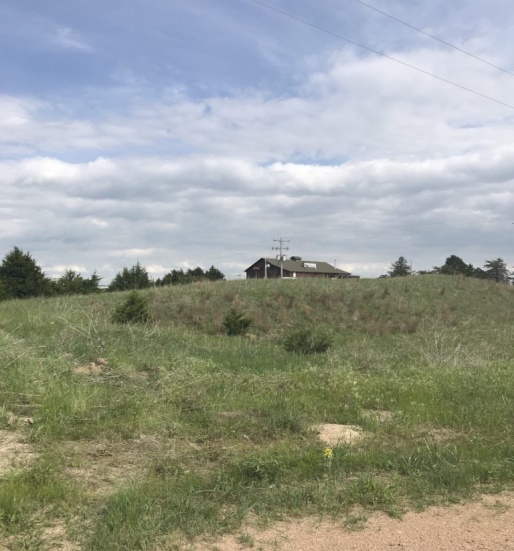 Cabin Realty & Ag Services
Real Estate Sale & Management
Michele Usasz, Broker
Terry K. Held, Associate Broker
Office: 308-346-4425
www. CabinRealtyAgServices.com